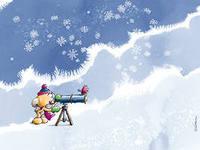 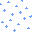 МКОУ Атагайская  СОШ
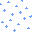 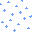 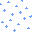 ИССЛЕДОВАТЕЛЬСКАЯ 
РАБОТА
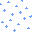 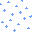 ВЫПОЛНИЛА
УЧЕНИЦА  4»а» КЛАССА 
Любиншина Валерия
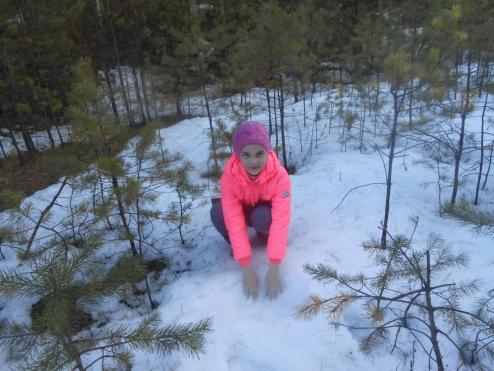 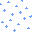 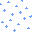 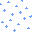 Руководитель: 
учитель начальных  классов 
Булейко Любовь Владимировна
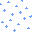 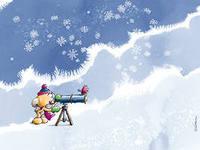 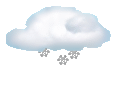 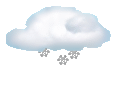 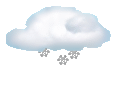 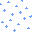 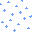 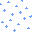 Зеленый мир под 
     СНЕЖНым 
      ПОКРЫВАЛОм
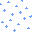 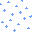 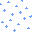 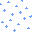 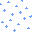 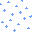 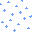 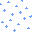 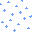 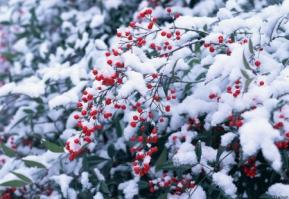 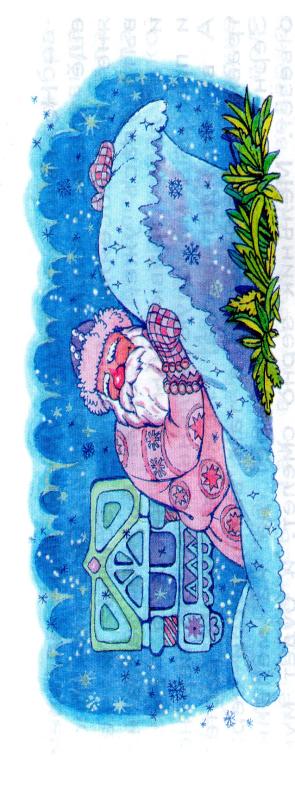 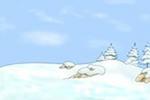 « В. Ф. ОДОЕВСКИЙ  «МОРОЗ   ИВАНОВИЧ»
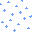 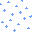 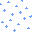 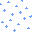 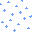 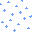 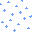 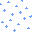 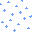 Тут  он приподнял свою снежную перину с одеялом, и          Рукодельница увидела, что под  снежною периною пробивается зелёная травка. Рукодельнице стало жалко бедной травки.
Вот ты говоришь, что ты старик добрый, а зачем ты травку под снежной периной  держишь и на божий свет не выпускаешь?
- Не выпускаю потому, что ещё не время, еще трава в силу не вошла.     Вот я и прикрыл молодую зелень снежною периной.
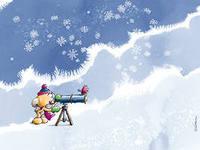 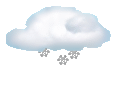 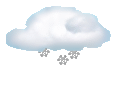 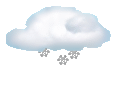 ГИПОТЕЗА
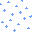 Снежное одеяло  сохраняет жизнь растениям
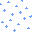 Наклонилась березка седая,Снег рассыпался белым ковром.Голубые  снежинки летаютИ в пушистый сбиваются ком.Все заснуло: и темные кочкиИ река, и деревья в лесах.И большое морозное солнцеЗатерялось в густых облаках.
                             (Нина Лямаева)
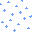 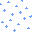 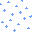 А зима уж спит  в овраге, за холмом, за перевалом, В белью беленой рубахе  под пуховым одеялом. 
                                                                             И. Бурсов
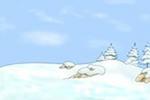 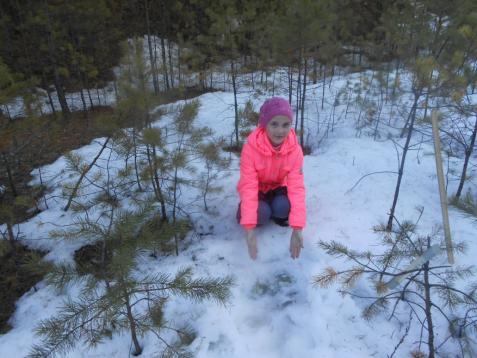 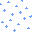 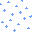 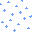 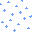 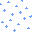 Проблемный вопрос: 

 - Как зимуют растения?
 - Каковы особенности жизни растений зимой?
 - Что происходит с растениями зимой? 
  - Что помогает растениям лучше пережить зиму?
- Чем, кроме утепления, служит  снег для растений?
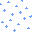 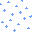 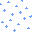 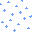 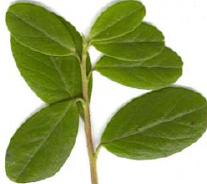 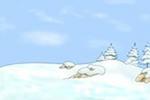 Когда  я заглянула под  это  снежное  покрывало, то  очень  удивилась!
  Под  глубоким слоем снега – я увидела зеленые листочки  брусники,    клубники садовой.   Откуда же это чудо?
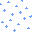 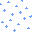 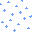 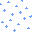 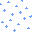 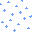 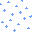 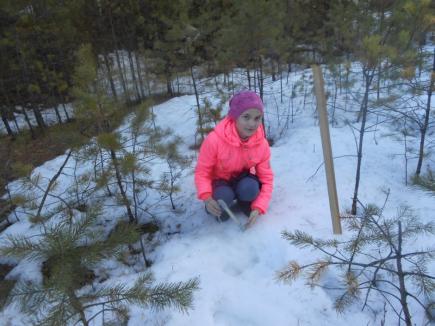 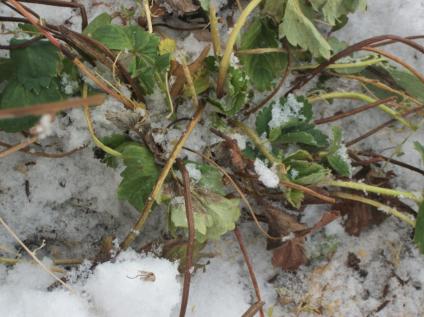 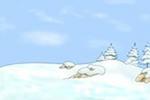 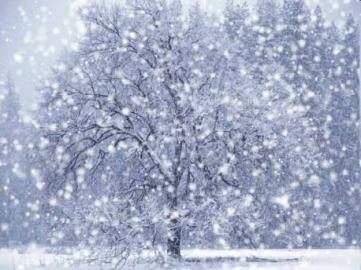 Нашу долгую снежную зиму лесные растения проводят в состоянии покоя.
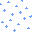 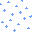 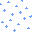 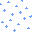 Основная опасность, которая подстерегает  растения  зимой - высыхание.
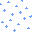 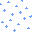 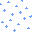 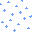 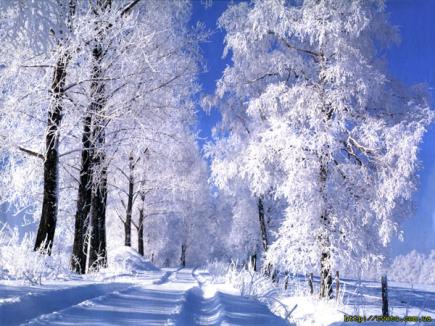 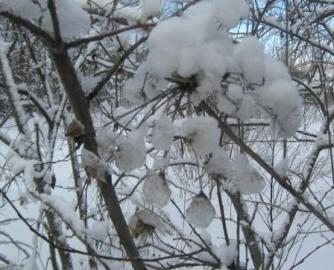 Почему снежный покров сравнивают с пуховым покрывалом?
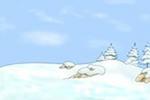 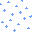 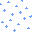 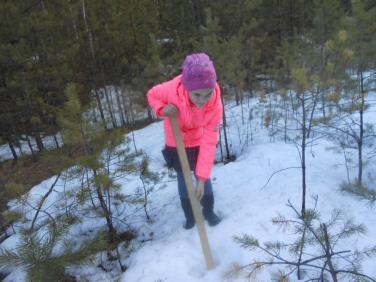 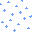 ОПЫТ 1
ГЛУБИНА  СНЕГА  В ЛЕСУ – 30 СМ
ГЛУБИНА  СНЕГА В ОГОРОДЕ – 40 СМ
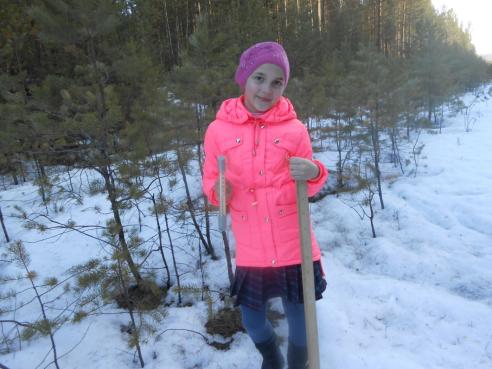 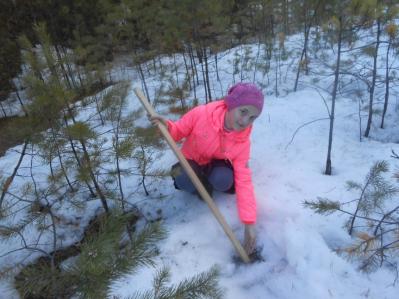 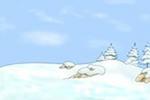 Снег ведь холодный, разве он может греть землю?
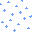 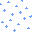 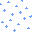 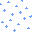 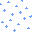 ОПЫТ 2
Температура  на поверхности  
была – 20 градусов мороза.
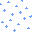 Температура под снегом  
была – от 0  до 2  градусов  мороза.
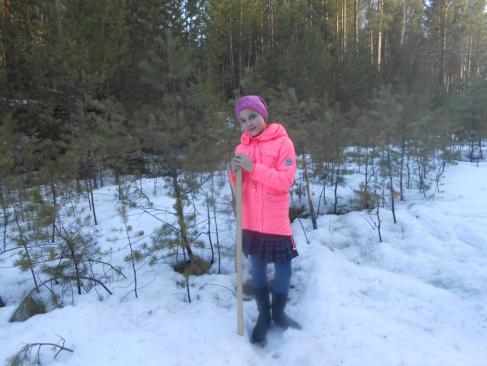 ВЫВОД:  значит  температура  
под снегом  намного выше, 
чем температура на поверхности
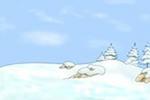 Поэтому снег защищает  растения  от мороза; чем больше снега, тем легче растениям перенести зимние морозы; учёные и я,  измерили температуру воздуха над снегом и под снегом и  выяснили, что под снегом температура выше на 17-20°С).
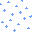 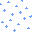 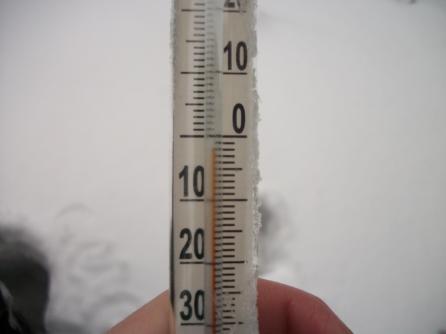 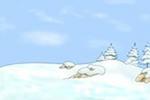 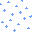 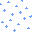 Почему под снегом теплее, чем на поверхности?
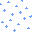 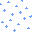 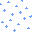 Снег на 50-90% состоит из воздуха и на 10-50% из кристаллов льда,  образующихся непосредственно из 
водяного пара.
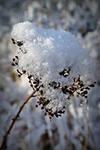 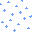 В  рыхлом  снегу между снежинками  находится воздух, а  воздух  плохо нагревается  и  плохо охлаждается.   Мороз под снег  пробраться  не  может.
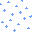 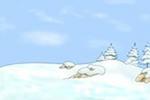 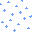 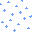 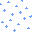 Вот полуметровый снежный покров  до весенней оттепели и защищает семена и растения от сильного холода. 
   С приходом весны снег тает и питает почву, реки и ручьи живительной влагой.
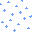 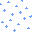 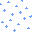 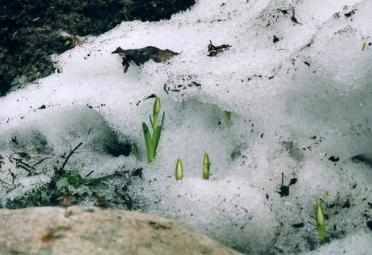 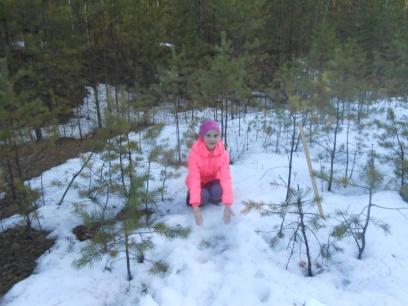 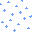 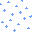 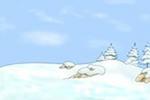 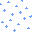 Снег имеет огромное значение в жизни живой природы и человека
.
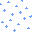 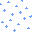 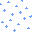 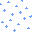 К зиме растения готовятся задолго до её прихода. Вспомним,  какие изменения происходят с растениями осенью? 
Однолетние травы завянут, многолетние запасут в корнях питательные вещества, а деревья и кустарники сбросят листья.
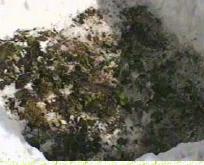 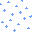 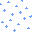 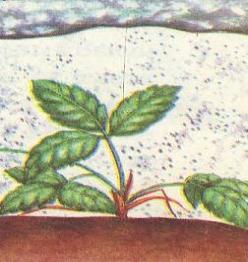 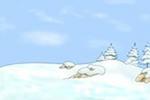 Но некоторые растения уйдут под снег зелёными.
Брусника - вечно-зеленое растение. Оно осенью не сбрасывает листья, и под снегом зеленое.  Вечно-зеленое растение - клюква.
.
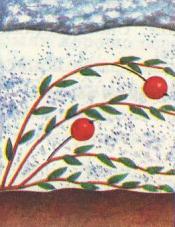 Под снежным ковром  будут ждать прихода весны  и другие растения.  Кто же эти храбрецы? Это озимые хлеба - рожь, пшеница, ячмень. Их посеяли 
в конце лета, к осени они 
успели прорости.
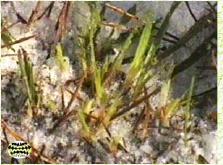 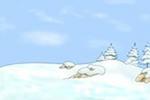 В народе есть пословица:
 «Много снега – много хлеба».
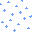 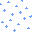 Мы  уже знаем, что  под снегом почти не бывает больше двух градусов мороза.
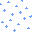 Снег сохраняет всходы озимой пшеницы и ржи, сохраняя тем самым   будущий урожай. 
   Весной снег растает и напоит  землю влагой. Значит снег  служит еще  и поилицей  земли.
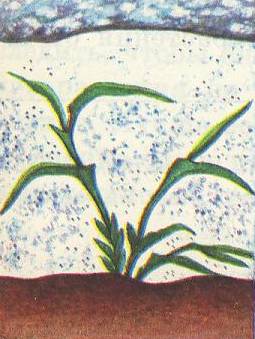 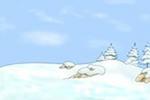 Вымерзание — главная причина гибели хлебов.
Даже в бесснежные зимы  растения, которые хорошо прошли закалку  не погибают при температуре до — 20 °С.
 А если посевы хорошо укрыты снегом, то им не страшны и морозы до —40° С.   Подобно ватному одеялу, снежный покров защищает  посевы от гибели.
Не зря говорят:   
                       «Снег на полях — урожай в закромах».
СНЕГОЗАДЕРЖАНИЕ
ЩИТЫ ИЗ ХВОРОСТА
ВЫВОЗЯТ СНЕГ 
НА ПОЛЯ
ОСТАВЛЯЮТ В ПОЛЕ 
СТЕБЛИ КУКУРУЗЫ
ВЫСАЖИВАЮТ 
ЛЕСОПОЛОСЫ
ЩИТЫ ИЗ ДОСОК
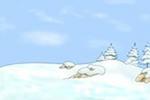 В течение многих и многих тысячелетий растения испытывали на себе влияние зимы и холода. 
И растения так “привыкли” к зиме, что она стала для их развития необходимой.
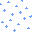 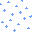 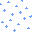 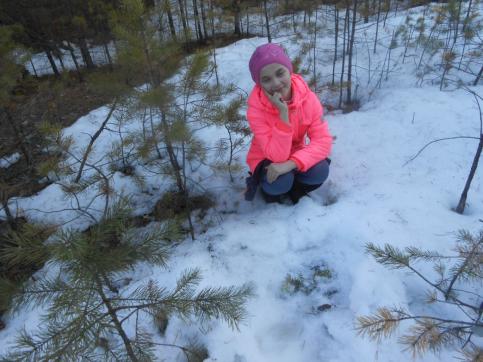 Зимой  под  снегом                                                происходит “дозревание”  
почек некоторых   цветочных растений.
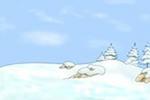 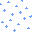 Снег не дает промерзать сильно земле, это  позволяет сохранить   в земле корневища и клубеньки многолетних растений.
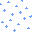 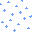 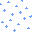 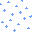 Подснежник
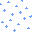 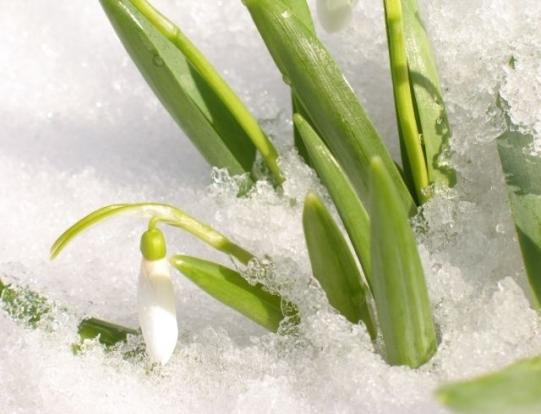 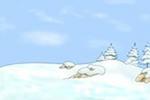 Все надземные части  этих растений  прижаты снегом, распластаны по поверхности почвы. 
   На стеблях помимо листьев 
зимуют еще и почки, из которых 
следующей весной вырастут новые 
молодые побеги. 
Почки тоже располагаются у самой
 земли. Словом, все надземные
 живые органы растений данного 
типа не поднимаются высоко над 
почвой. Морозы и высыхание этим 
растениям зимой не очень опасны: 
снеговой покров надежно защищает
 их от  зимних невзгод.
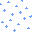 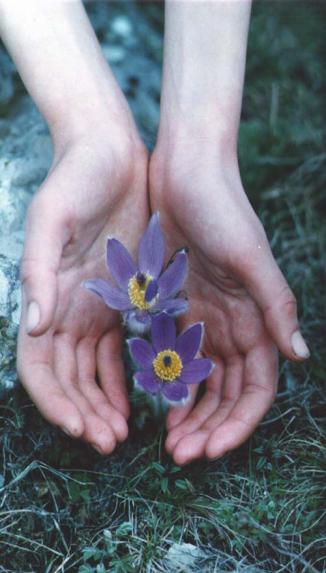 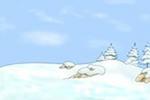 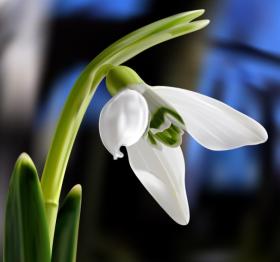 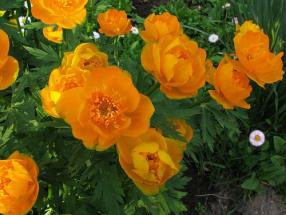 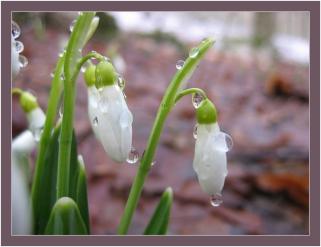 Уж где как не в лесу надежный хранитель – снег – защитит  наши первоцветы  от трескучих морозов, поможет обрести силы, расправиться и зацвести одними из первых и радовать нас своими  прекрасными цветами.
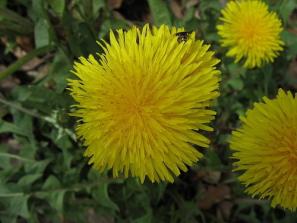 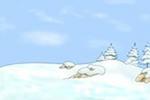 Всегда ли снег благо для растений?
Хвойным деревьям грозит, например, налипание больших масс снега. Оно имеет катастрофические последствия. Под тяжестью снега одни деревья наклоняются и затем падают на землю, другие ломаются.
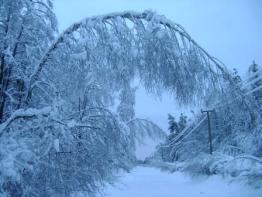 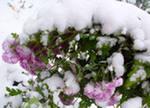 Многолетние травянистые растения в теплые снежные зимы, когда накапливается много снега, лежащего продолжительное время, страдают от выпревания.
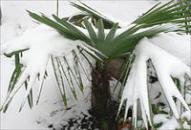 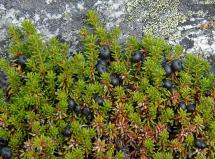 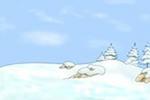 Нашу страну называют снежной страной.
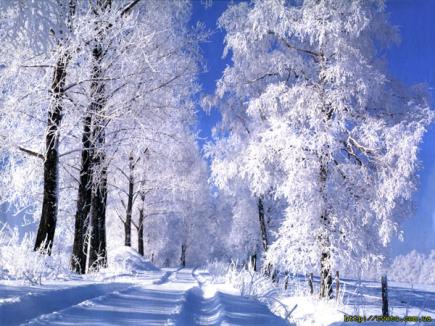 Неудивительно, что  снеговедение -     наука о    снежном покрове –       зародилась именно в России.
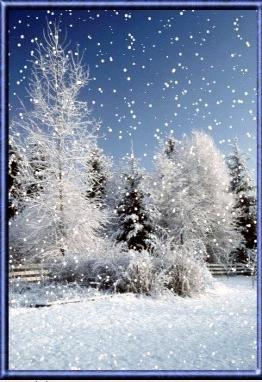 В  1871  г. известный русский  климатолог Александр Иванович  Воейков опубликовал небольшую статью "Влияние снеговой 
поверхности на климат", где впервые отразил важную роль снега в жизни природы. А спустя 14 лет этот же учёный в труде  "Снежный покров, его влияние на почву климат и погоду и способы исследования" заложил основы совершенно новой отрасли науки.
ВЫВОД:
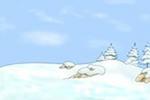 В  ХОДЕ  ПРОВЕДЕННОГО 
МНОЮ  ИССЛЕДОВАНИЯ,  Я МОГУ СДЕЛАТЬ  ВЫВОД , ЧТО  СНЕГ   ПОМОГАЕТ  ВЫЖИТЬ МНОГИМ РАСТЕНИЯМ  В СУРОВЫЕ  ЗИМНИЕ ДНИ. СНЕЖНОЕ  ПОКРЫВАЛО  СПАСАЕТ  ЗЕЛЕНЫЙ  МИР   ОТ  ВЫМЕРЗАНИЯ,  СОХРАНЯЕТ 
БУДУЩИЙ УРОЖАЙ И ПОМОГАЕТ НАМ ПОРАДОВАТЬСЯ  ТАКИМИ КРАСИВЫМИ ПЕРВОЦВЕТАМИ.
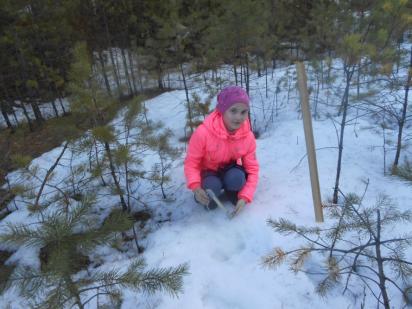 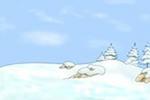 МНЕ  ПОМОГАЛИ:
Большая книга «Почему» (вопросы и ответы любопытная и полезная информация, викторины и занимательные опыты) , Москва «РОСМЭН», 2006г.
2. Интернет источники:
http://jooov.net/text/2530366/raz_moroznoyu_zimoy-vdol_opushki_lesnoy.htmls
http://www.testsoch.com/zimnie-posidelki/
http://videlsosh.ucoz.ru/publ/nachalnaja_shkola/zimnie_posidelki/6-1-0-98
http://www.rummuseum.ru/lib_d/diknf03.php

3. Г.Б. Барышникова «Наша зелёная планета»,  Ярославль:  Академия     развития, 2007 г.;
4.  Электронная энциклопедия Кирилла и Мефодия
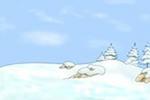 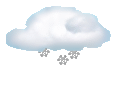 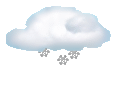 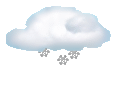 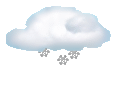 СПАСИБО  ЗА ВНИМАНИЕ!